WELCOME TO ALL
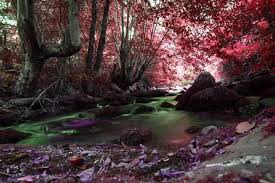 INTRODUCTION OF THE TEACHER
Shohag Chowdhury
Assistant Teacher
Daudpur  Govt. Primary School
Nawabganj, Dinajpur
SUBJECT IDENTITY
SUBJECT:ENGLISH FOR TODAY
CLASS:FIVE
UNIT:3
LESSONS1-2
LESSON TITLE:SAIKAT’S FAMILY
DATE:07-01-2020
TIME:40 MINUTES
WARM UP ACTIVITY
Now let’s see  a video
What can you see ?
DICLARATION OF LESSON
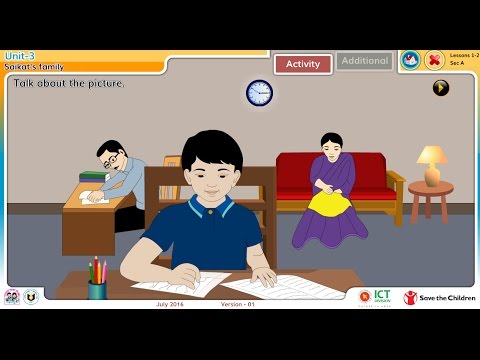 SAIKAT’S FAMILY
Learning   outcomes
The students will be able to-
Listening:
1.3.1  recognize which words in sentence are stressed.
3.1.1  understand questions asked by the teacher about them.
Speaking:
1.1.2  say sentence with proper intonation.
6.1.1  say what the speaker is doing.
Reading:
1.5.1  read words,prases and sentences in the text with proper
 pronunciation,stress and intonation.
Teacher Reading
Now everyone open at page 10 from your Englisg  for today text book.
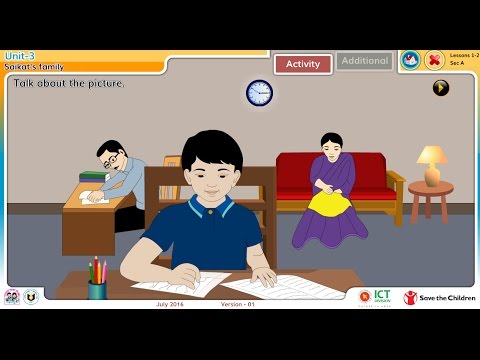 Look at the book and read with me:
Saikat’s father Mr.Rashidul is a anker.
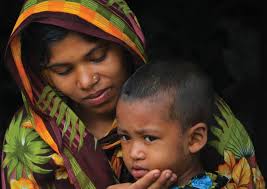 Saikat’s mother is Mrs.Monwara Islam.
She is a houswife.
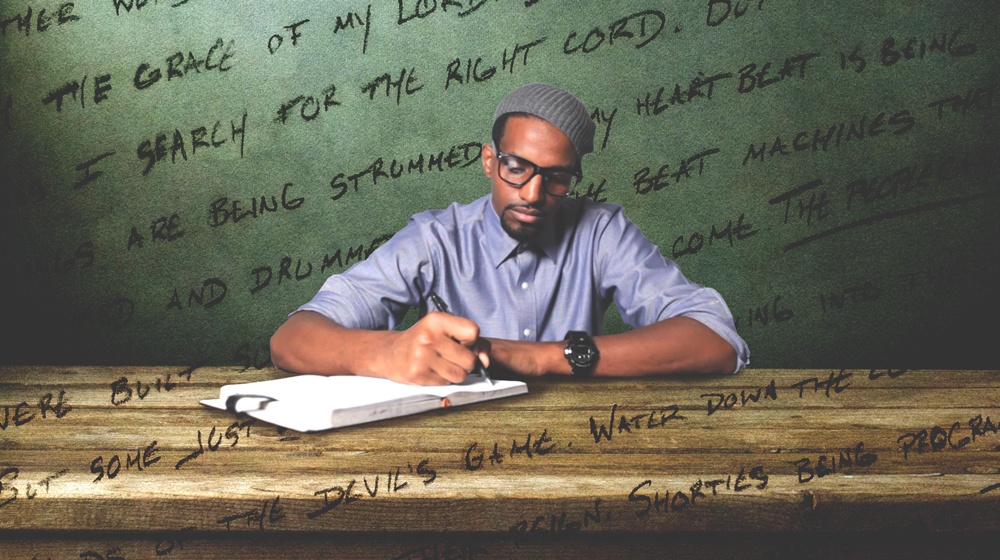 But in his free time Mr.Islam writes stories
And listens to music.
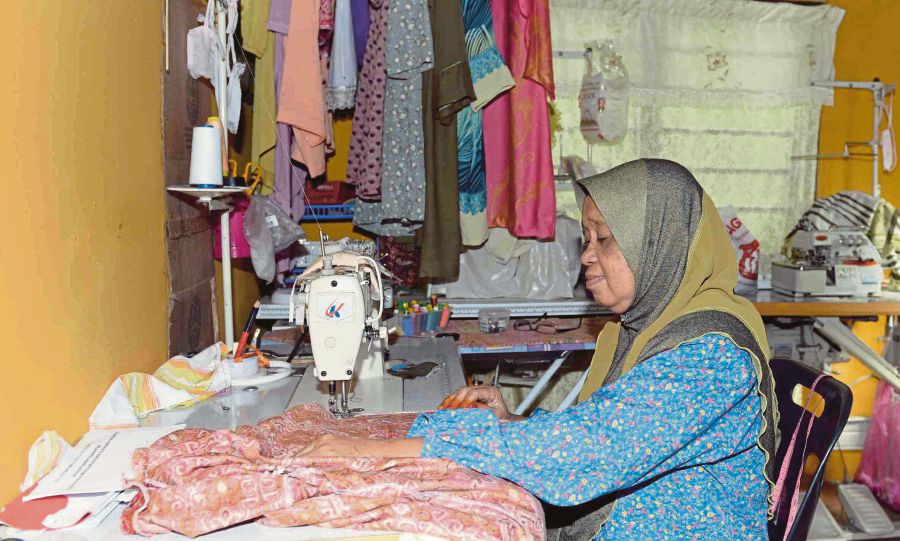 In her free time she enjoys sewing
She makes dresses.
Intruduce with new words and word meaning:
1] Listen
To give attention to hear something.
2 ] Housewife
A married woman who works in her house.
3 ] Enjoy
To get pleasure from something.
4 ]  Neighbours
Someone who lives very near to you.
Individual Work
Each student will read one by one.
Group Activity
Matcing
Listen
Someone who lives very near to you.
Housewife
To get pleasure from something
.
Enjoy
To give attention to hear somthing
Neighbour
A married woman who works in her house.
.
Evaluation
What is Saikat’s parents occupation?
Ans:Banker and Housewife.
TASK
What do his parents do in their free time?
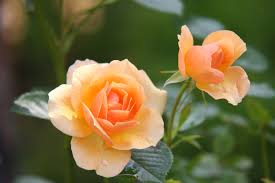 THANKS TO ALL SEE YOU TOMORROW.